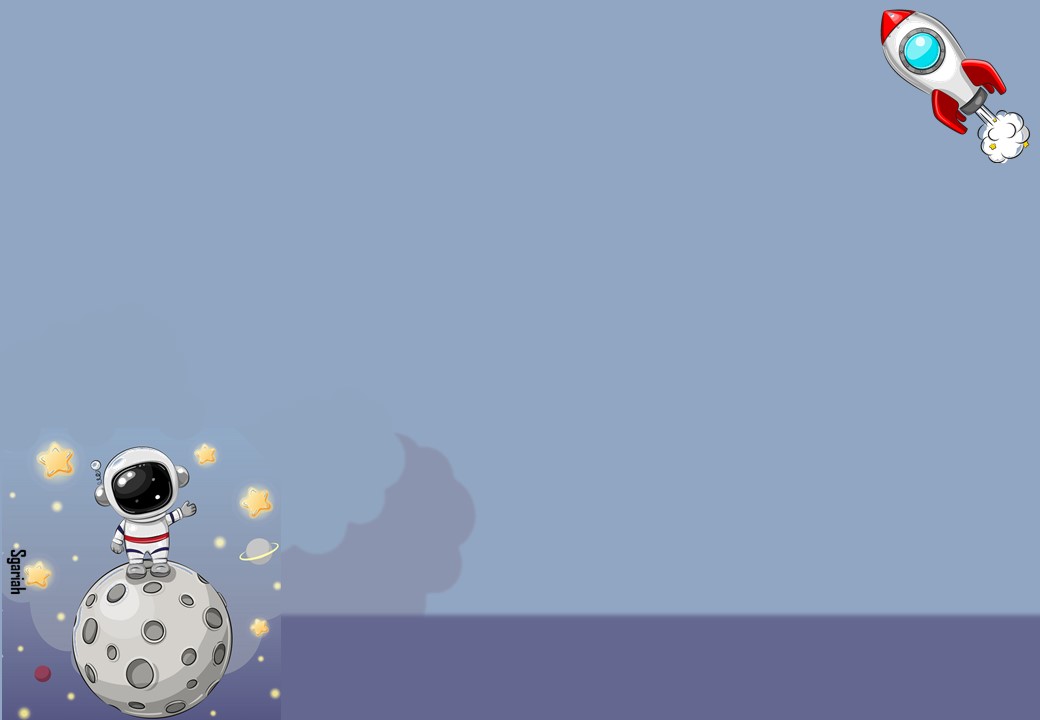 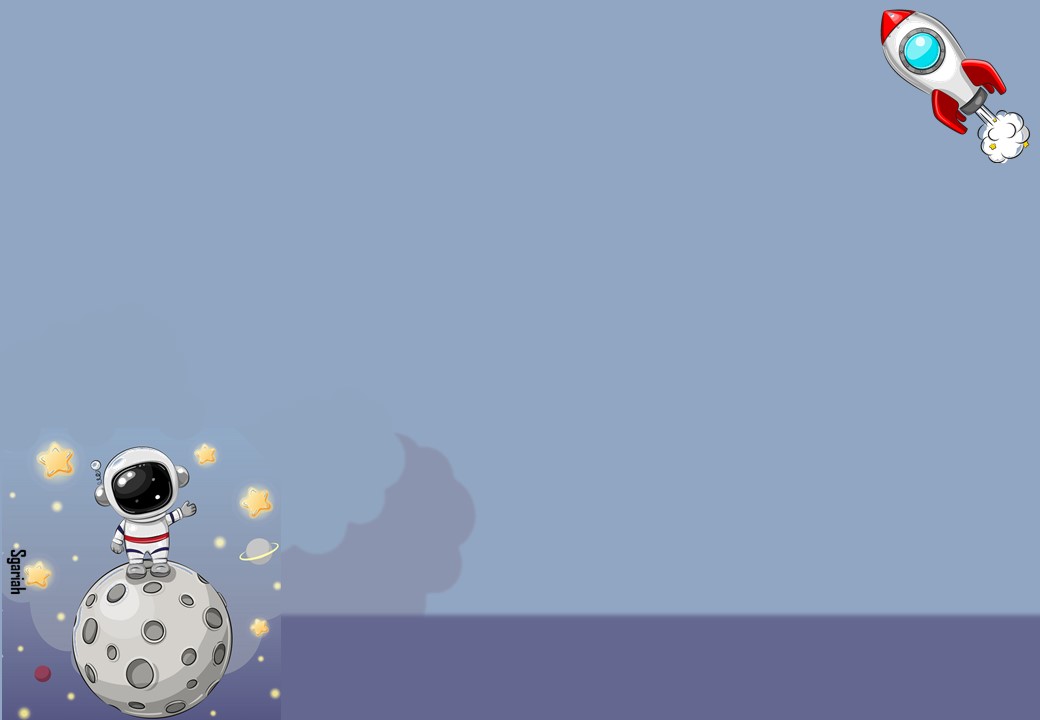 الحضور والغياب
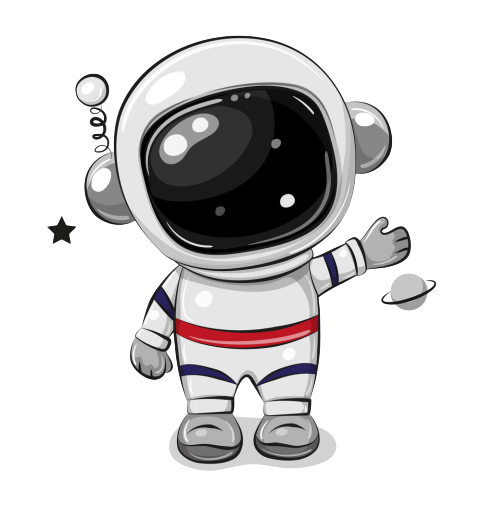 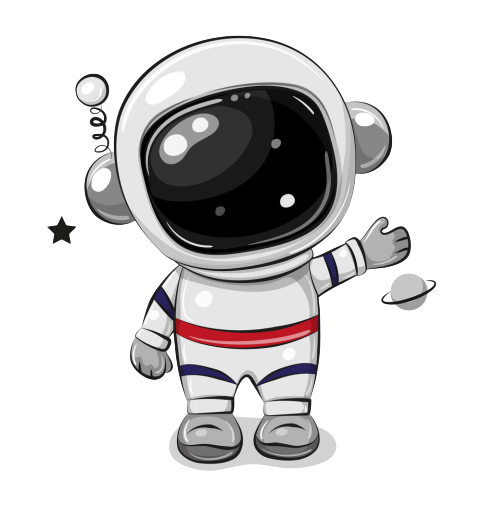 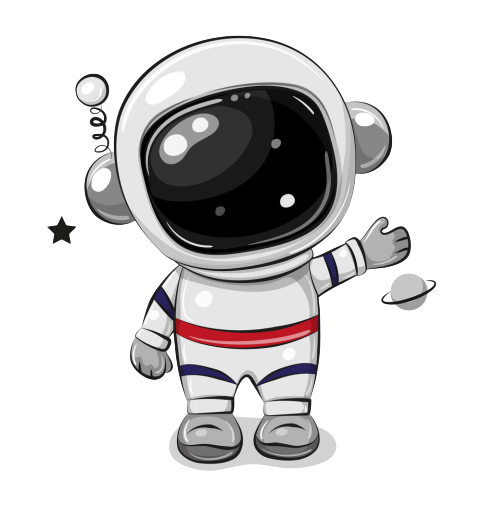 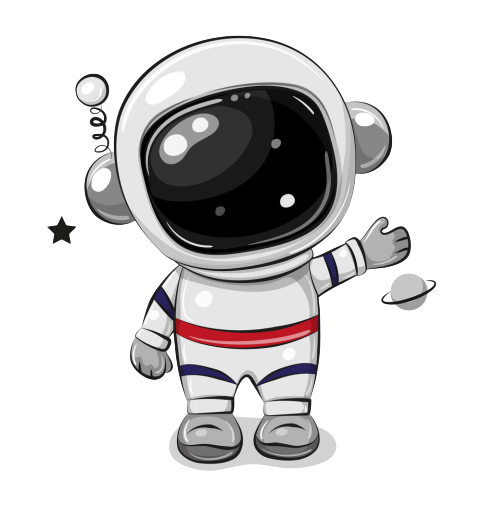 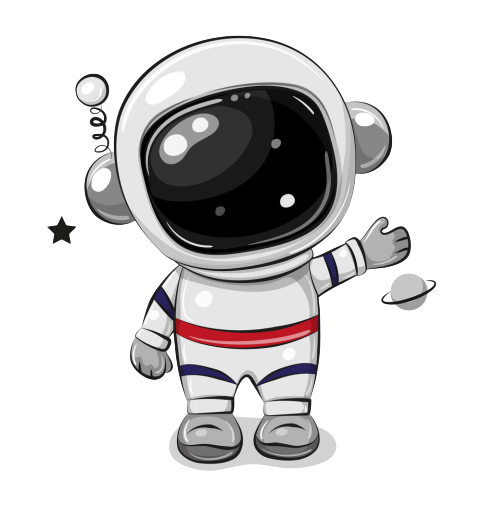 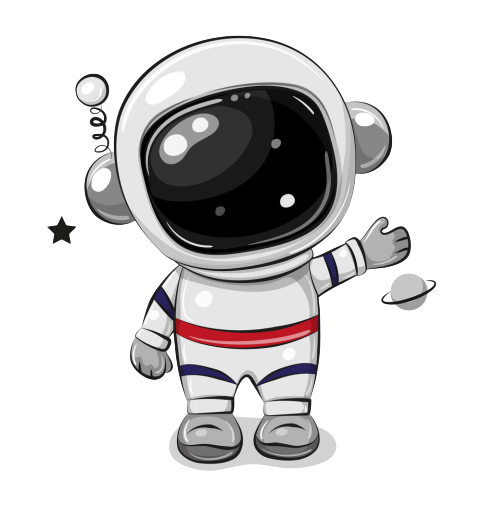 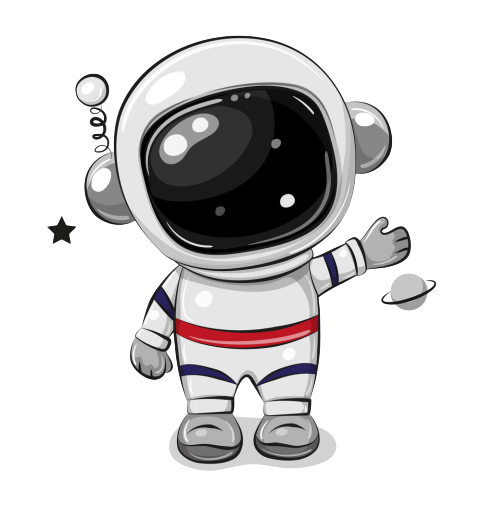 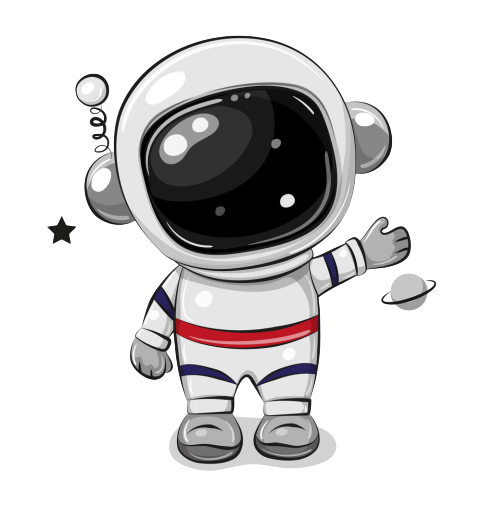 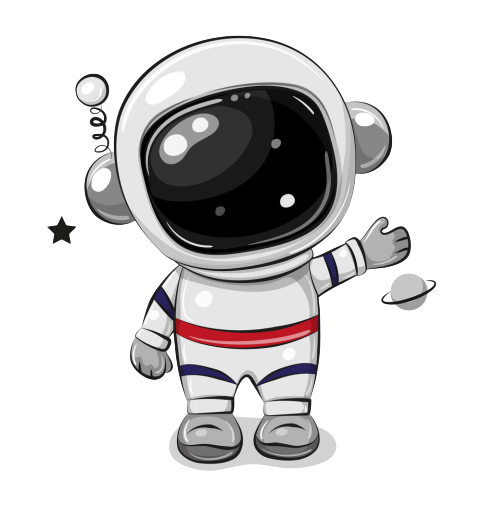 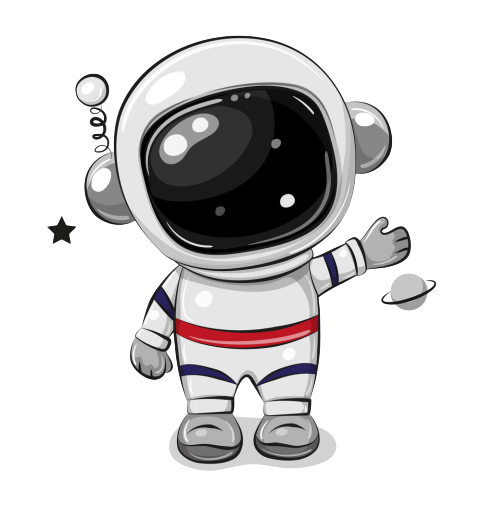 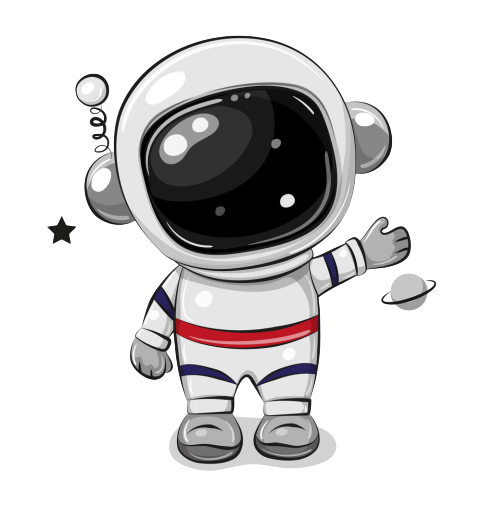 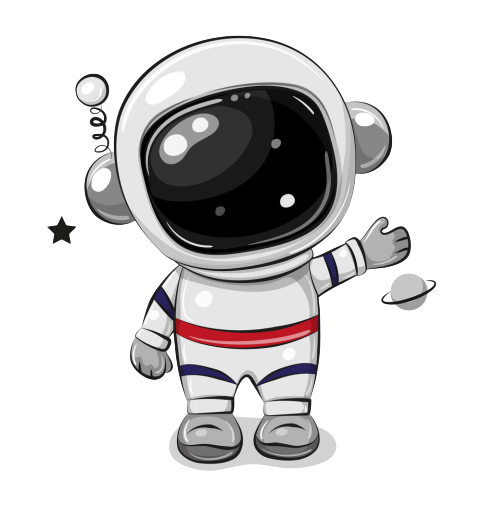 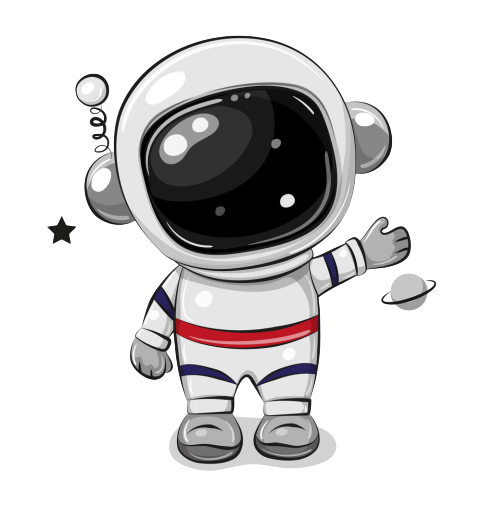 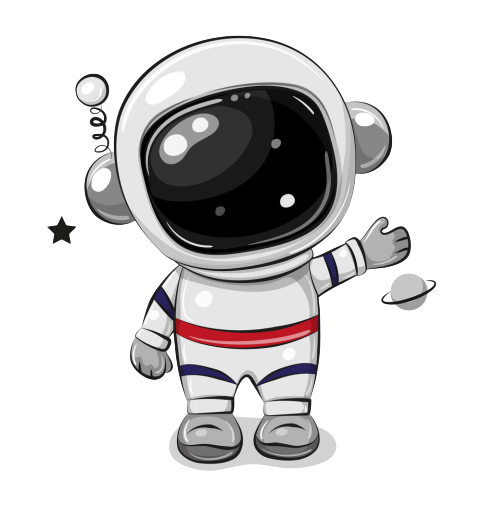 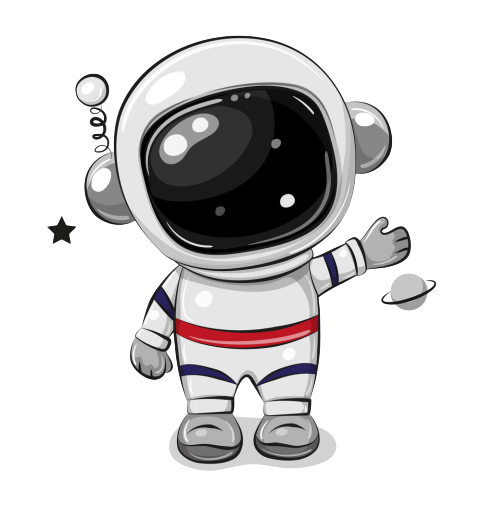 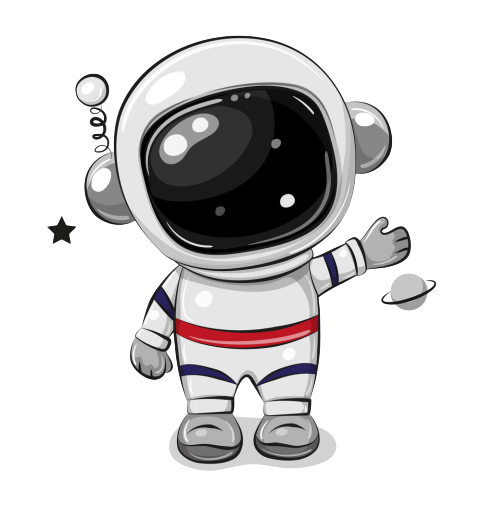 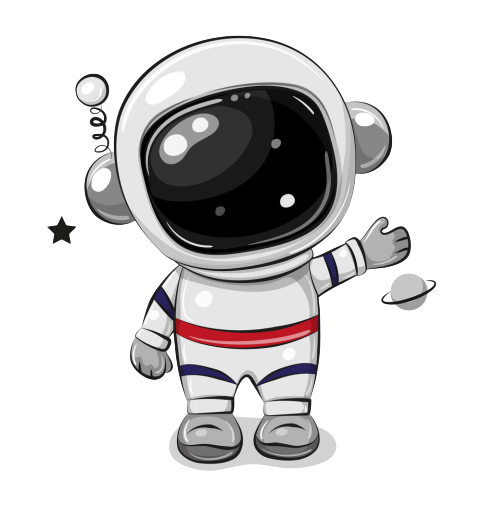 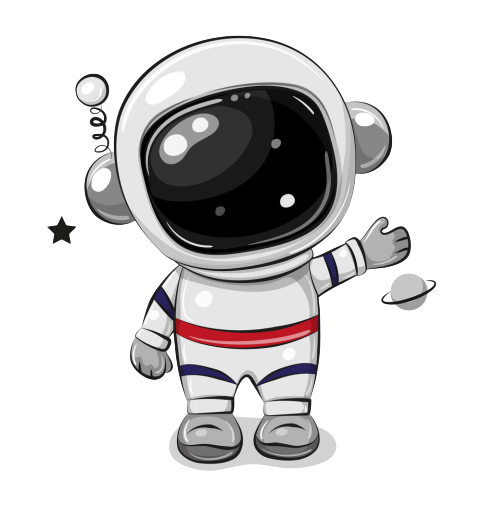 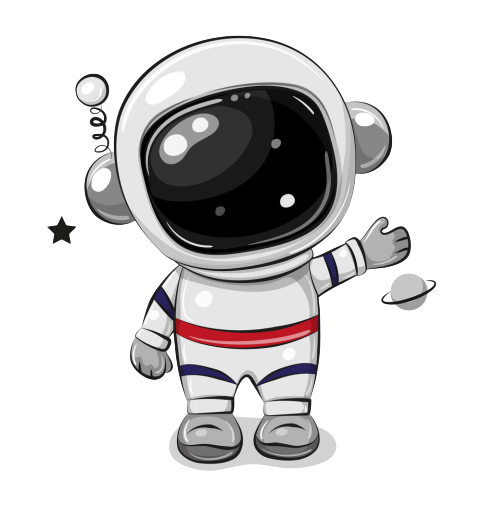 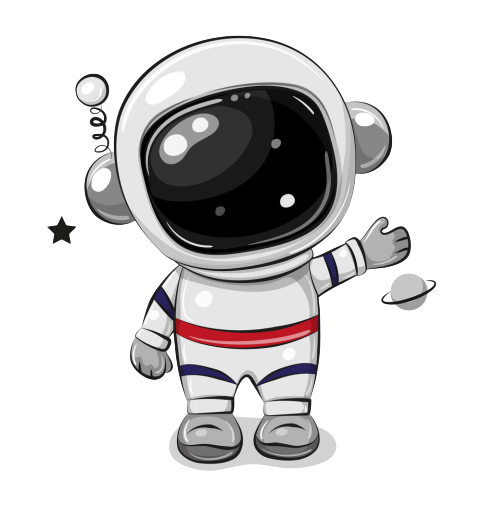 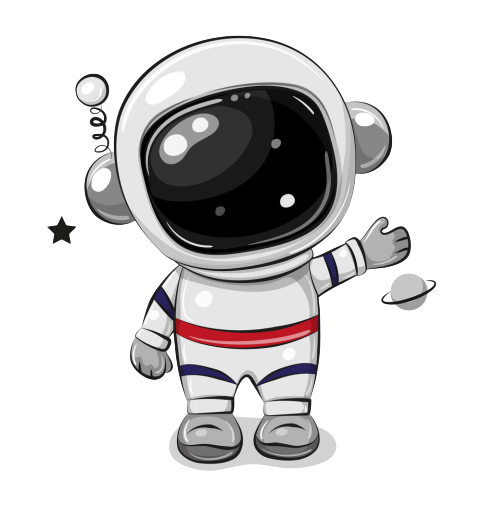 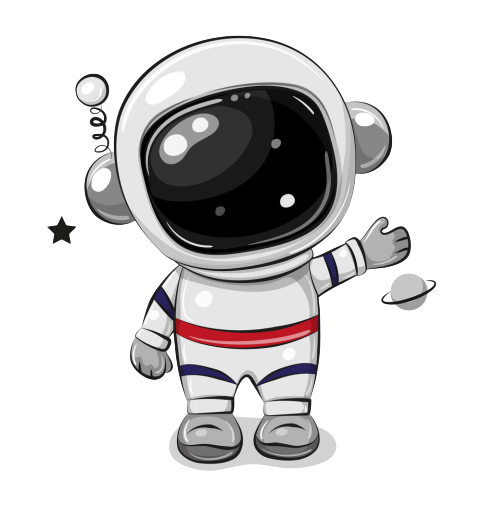 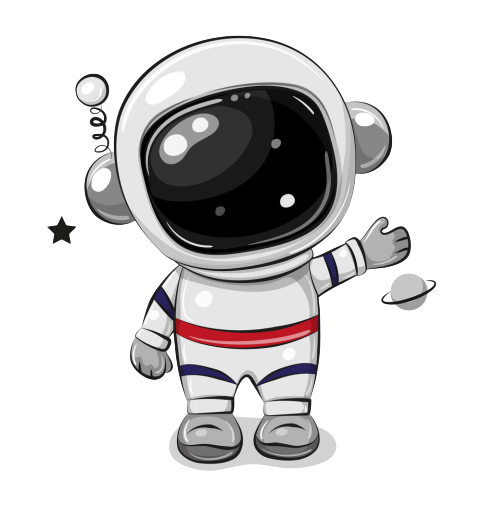 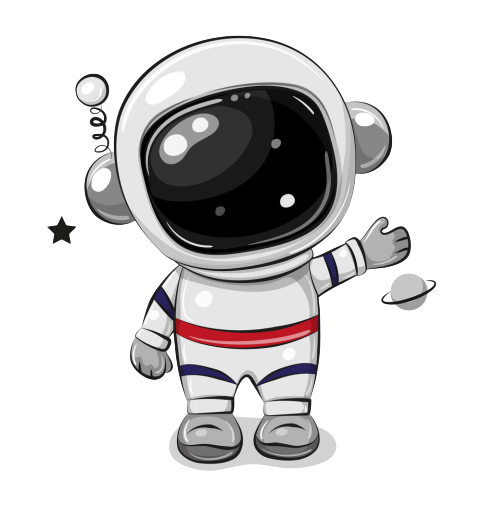